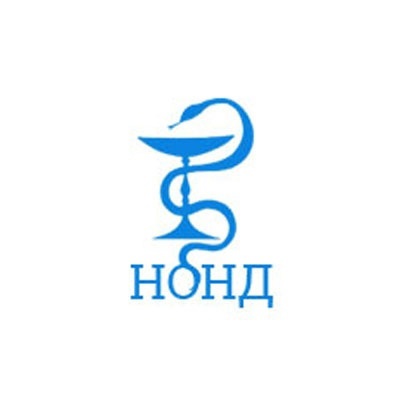 Лечение и медицинская реабилитация пациентов наркологического профиля вамбулаторных условиях. Этапность оказания медпомощи, маршрутизацияпациентов и алгоритм взаимодействия подразделений наркологической службы
Врач-психиатр-нарколог, заведующий АОМР
Ерусланкин Н.И.
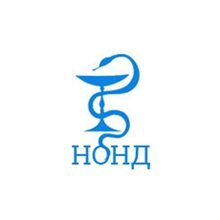 Основные этапы оказания медицинской помощи в условиях амбулаторного отделения медицинской реабилитации:

Диагностические
Медицинские
Психологические
Психотерапевтические
Семейная терапия, терапия созависимости, психотерапевтическая поддержка семьи
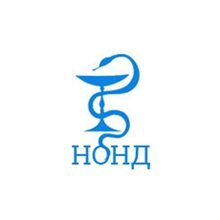 1 этап - Осознание реабилитантом своей болезни. Признание необходимости ее лечения и реабилитации.
2 этап - Анализ методов и ресурсов преодоления своей болезни.
3 этап - Развитие внутренней мотивации на отказ от наркотиков и на переход к трезвому образу жизни.
4 этап - Развитие навыков самонаблюдения и самоанализа.
5 этап – Развитие навыков критического отношения к себе и принятия решений. Составление индивидуального терапевтического запроса. 
6 этап – Развитие навыков позитивного общения, сплочения в группе реабилитантов, взаимной поддержки.
7 этап – Тренинг улучшения семейных отношений и семейных ремиссий реабилитантом.
8-9 этап – Тренинг гуманистического отношения и примирения со значимыми личностями. Развитие эмпатии и способности к отношениям дружбы.
10 этап – Развитие способности к самоанализу, самостоятельности и уверенности в себе.
11 этап – Развитие способности к пребыванию и развитию личности в обществе «Анонимных»
12 этап – Подготовка к переходу к самостоятельной жизни, к дальнейшему диспансерному/профилактическому наблюдению и реабилитации в амбулаторных условиях.
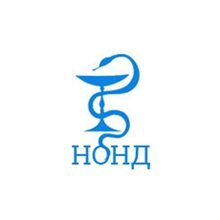 1. Применение клинических рекомендаций и стандартов медицинской помощи в наркологической практике.

2. Методические рекомендации «Реабилитация больных в условиях амбулатории» (утверждены Министерством здравоохранения и социального развития Российской Федерации):
разработан системный подход к реабилитации наркологических больных в условиях амбулаторного наркологического отделения;
обоснованы и предложены сроки реабилитационного процесса с учетом уровней реабилитационного потенциала;
сделан акцент на использование мультидисциплинарного принципа решения задач лечебно-реабилитационных мероприятий;

3. Программа «Точка трезвости»: 
большая часть упражнений, предусмотренных в программе, на самостоятельную работу пациента;
состоит из нескольких этапов, целью каждого из которых является постепенное улучшение эмоционального и физического состояния пациента, взаимоотношений с окружающими людьми;
предусмотрена работа с родственниками пациента
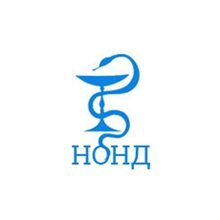 Маршрутизация:
Наркологические стационары города, области
- мотивация на последующее прохождение курса медицинской реабилитации;
-  разъяснение о сроках (амбулаторной-1-2 года, стационарной – от 3-6 месяцев), необходимом перечне документов: направление от врача-психиатра-нарколога, копии результатов анализов (ВИЧ-инфекции, гепатитов, RW), результат флюорографии; копии паспорта с пропиской, СНИЛС; копия приговора;
- ведение учёта направлений, выдаваемых пациентам для прохождения курса медицинской реабилитации
- срок прохождения курса медицинской реабилитации составляет в среднем 1-2 года;
 - официально трудоустроенные пациенты;
 - после прохождения курса медицинской реабилитации в условиях стационара;
 - ведение учёта пришедших на медицинскую реабилитацию пациентов согласно выданным направлениям
Амбулаторное отделение медицинской реабилитации
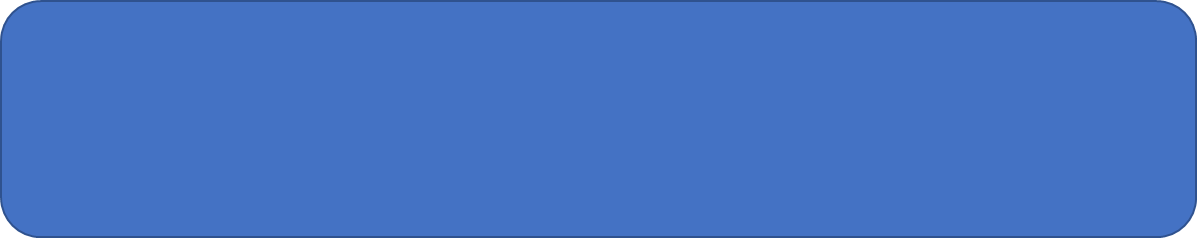 - срок прохождения курса медицинской реабилитации составляет в среднем от 3-6 месяцев;
- ведение учёта пришедших на медицинскую реабилитацию пациентов согласно выданным направлениям
Стационарное отделение медицинской реабилитации
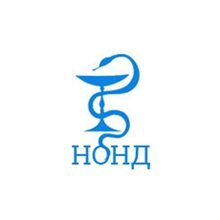 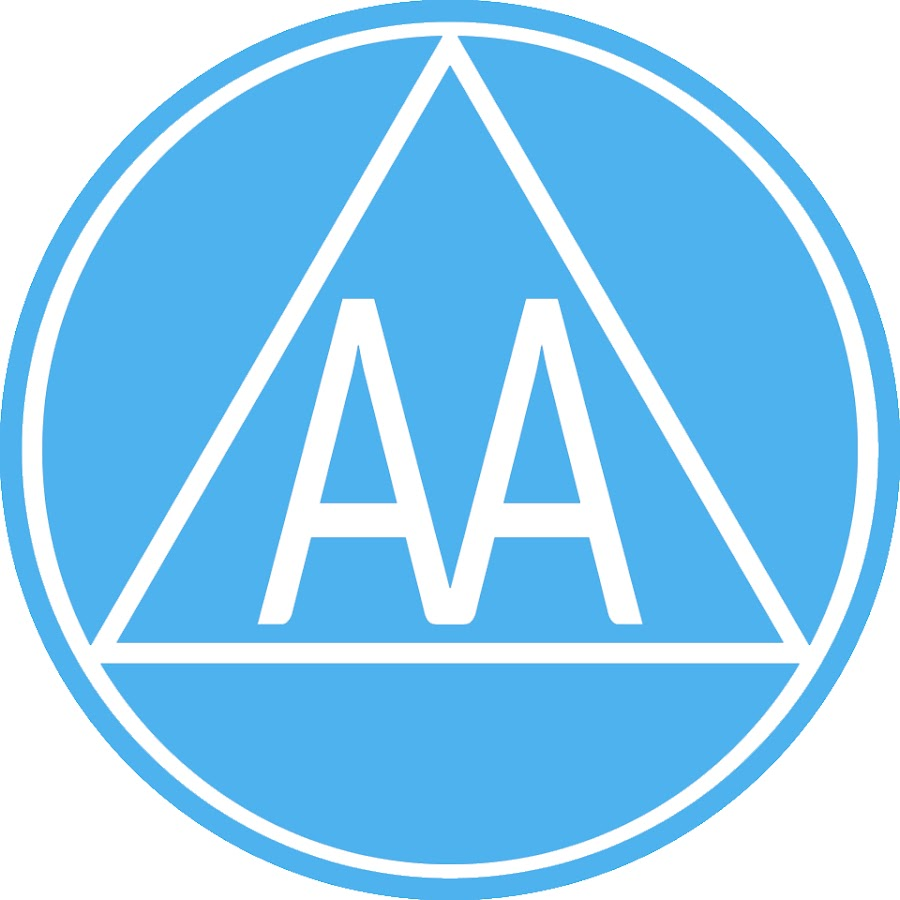 Анонимные Алкоголики
понедельник, среда, пятница в 18:00
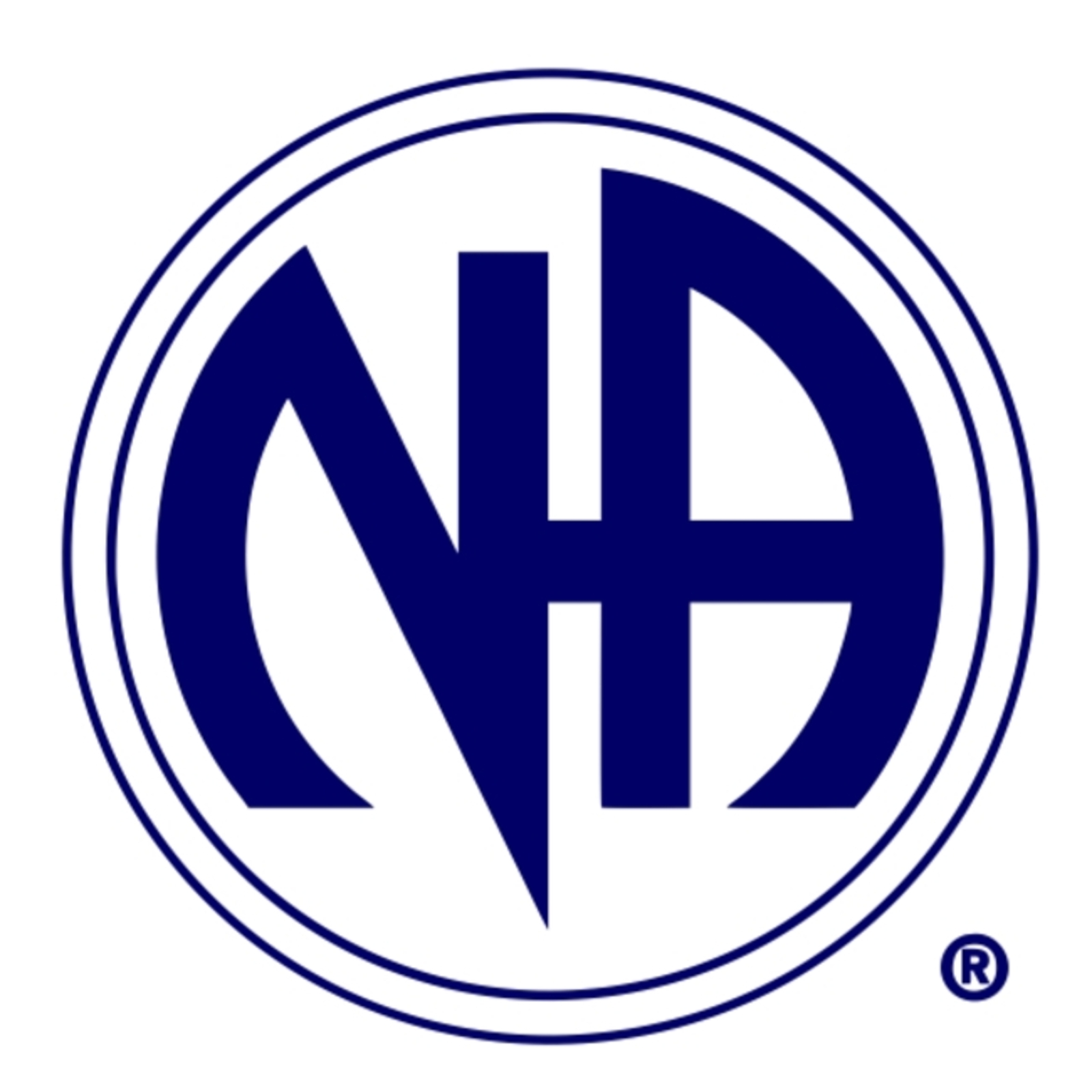 г. Н.Новгород, 
переулок Союзный, дом 47
Анонимные Наркоманы
вторник в 19:00, суббота в 17:00
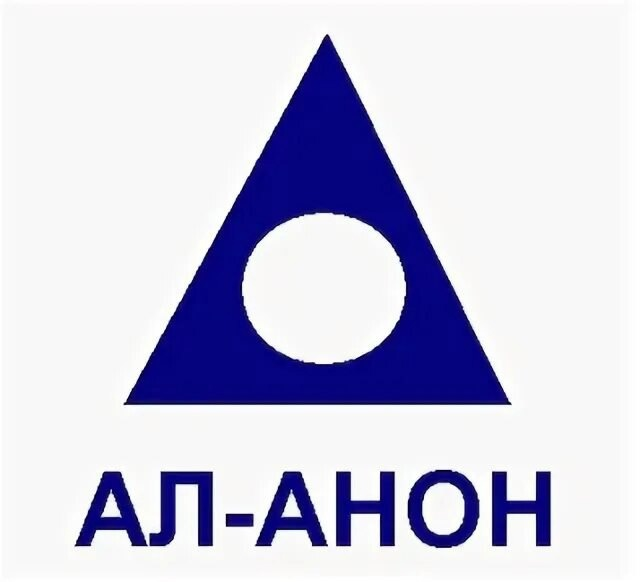 АЛ-АНОН (для родственников пациентов по вопросам созависимости и дальнейшей поддержки близкого человека после окончания амбулаторной реабилитации)
четверг 18:00
Контактные данные:
Амбулаторное отделение медицинской реабилитации
Ерусланкин Николай Игоревич – зав.отделением, врач-психиатр-нарколог
Тел.: 8(831)214-68-07
г. Н.Новгород, переулок Союзный, дом 47
Стационарное отделение медицинской реабилитации №1
Дюгаев Сергей Михайлович – зав.отделением, врач-психиатр-нарколог
Тел.: 8(831)214-26-99
г. Н.Новгород, ул.Левинка, дом 34
Стационарное отделение медицинской реабилитации №2
Воеводина Анастасия Николаевна – зав.отделением, врач-психиатр-нарколог
Тел.: 8(831)214-53-19
г. Н.Новгород, переулок Союзный, дом 46
Стационарное отделение медицинской реабилитации №3
Меркушева Ирина Анатольевна – зав.отделением, врач-психиатр-нарколог
Тел.: 8(831)214-53-29
г. Н.Новгород, переулок Союзный, дом 47
Стационарное отделение медицинской реабилитации (ДНД) 
Для направления женщин
Белов Александр Александрович – зав.отделением, врач-психиатр-нарколог
Тел.: 8(831)323-68-62
г. Дзержинск, переулок Тупиковый, дом 14А